FACILITIES PLANNINGCondition, Maintenance, and Capacity Scott Landrigan 03-24-21
Facilities PlanningCES, NFES, WMS, WHS, YALE, WSD
Historical mapping
School statistics
Roofing plan 
Blacktop plan 
Utility Overview
Water
Fire systems
Electrical distribution
Natural gas  
HVAC overview and needed improvements
Structural and interior finishes
Plumbing plan 
Portable building plan
10 year cost summary by school  
Fleet vehicles and grounds equipment   
Preliminary seismic report
10 year District financial impact report
WSD Facilities PlanIntroduction
This presentation is based on a 10 year plan ending Spring 2031.
Costs are based on today’s rate, expect a 2% to 3 % increase per year.  
It will become clear that all items listed can not be addressed, due to budget constraints. 
Items will be prioritized based on the following criteria:
Safety, health, and environmental    
Compliance to law
Quality of instruction
Asset protection
Asset replacement  
Alternate methods for cost reduction will be provided for:
Alternate materials
Value engineering  
In-house completion of projects
Each campus will be discussed independently and a final District summary will be given
Roofing Roofing Types
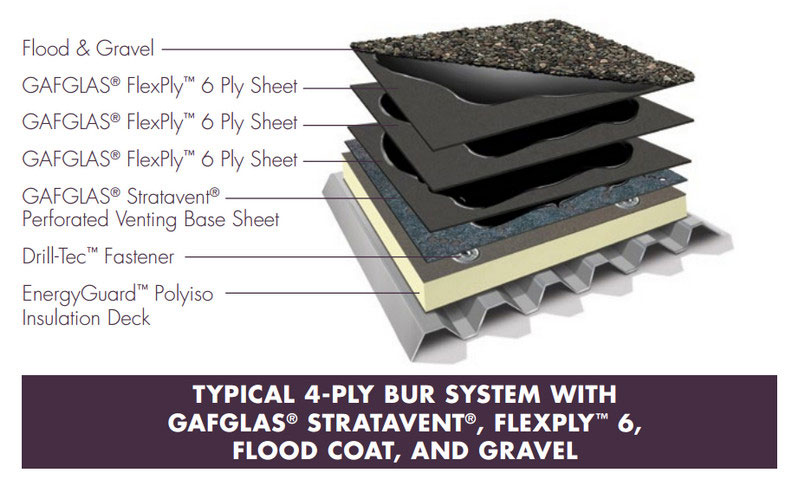 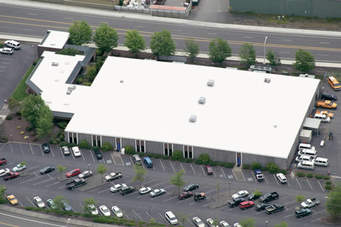 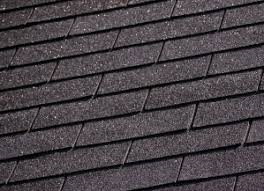 PITCHED ROOFS
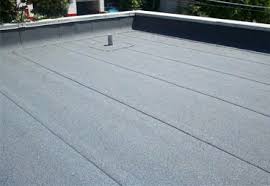 Composition 3 tab
PVC 
Poly vinyl chloride
(Heat-welded seams)
FLAT OR ROOFS 
WITH LOW PITCH
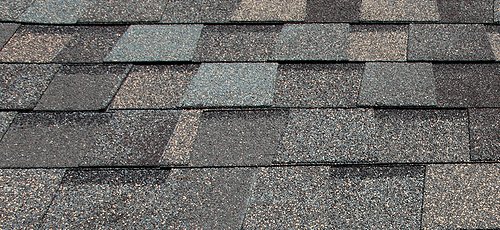 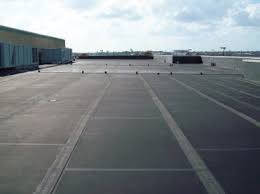 Built up with composition roll cap
Roof Coatings
Silicone-based
GE Enduris 3500
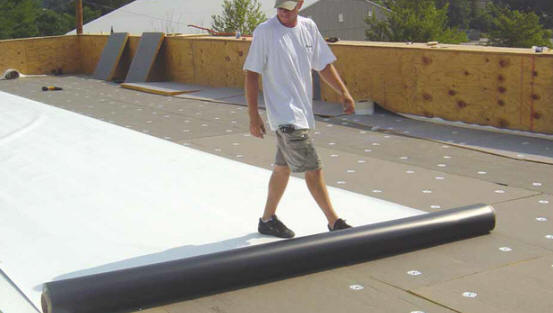 Composition 
Architectural
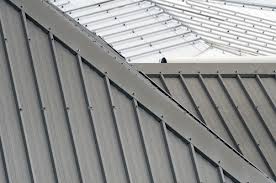 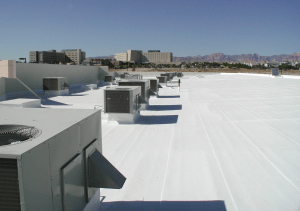 TPO
Thermoplastic Polyolefin
Plastic/rubber with filler
(Heat-welded seams)
EPDM Ethylene Propylene 
Diene Monomer
(Glued seams)
Metal
Roofing Info Cost and Pricing Variables
Pricing considerations that influence total cost
Number of roof layers
Stripping off old roof vs. cover
Decking and structural repairs 
Insulation requirements type/location
Material type (cap)
Asbestos mitigation 
Roof penetrations
Compliance to  energy codes 
Warranty
Cost of delaying
Mold
Compromised decking
Structural Failure
For this presentation the following
standard costs will be used
All sloped comp roofs $5.00 sqft.
Flat roofs @ $7.00 sqft. 
Metal roofs @ $10.50 sqft.
Roof coatings @ $2.25 sqft.
Columbia Elementary School
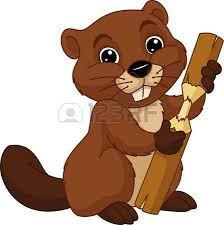 Home of Kit the Beaver
Columbia Elementary School School Statistics
Site 7.91 acres (1 lot)
Building area 1.30 acres
Field adjacent to school 1.44 acres (2 lots) 
Original construction 1971-72, 
42,743 sqft. (As Middle School) 
Addition 1992-93 adds 13,643 sqft. (current kinder and 1st grade wing)
Total building sq. ft. 56,386   
Classrooms 21(2) excludes portables  
11 Classrooms upper or original construction
10 classrooms lower wing 
2 art/music studios (locker room conversion) expected to provide expansion space for 1 year 
Parking 83 spaces, 3 ADA, no designated bus parking 
73 staff and 331 students
CESHistorical Look
1992 Addition Adds 10 
classrooms
COOP
(NDA)
P11/12
COOP
ECAP
EOCF
HEAD
START
(NDA)
P8/9 
FCRC
Lower wing
kinder and 1st grade
1982 Locker room expansion, covered play area
P6/7 
Special Ed 
Pre School
ART/MUSIC
P5 Comp Lab
P4 SPED
Upper wing
2nd through
4th  grade
CVR
PLAY
GYM
1972 Initial
construction 
11 classrooms, 
gym, music
café
P2/3 
WCC
CESRoofing andBlacktop Plan
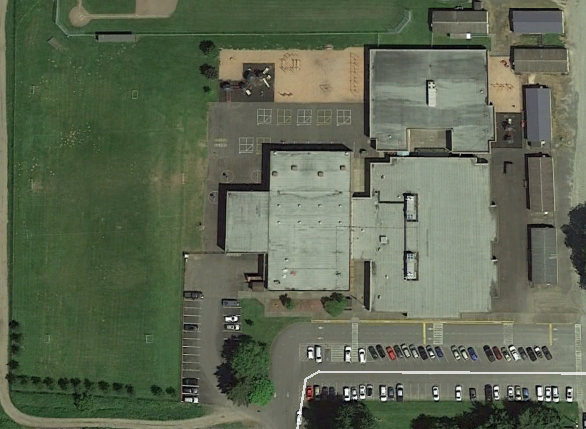 4
A
Roofing 
1 Covered play structure
2 Gym, café & mezzanine
3 1st grade wing
4 K-wing 

Blacktop 
A Recess area
B West lot parking 
C Main parking lot (south) 
D Portable aprons
1
2
D
3
B
C
CES 
Roofing Analysis
CES 
Blacktop Analysis
CES Flooring
CESHVAC
Conference room electric A/C roof top package unit. Replacement needed 35+ years old for $15,000.
Two 40 ton gas electric air handling rooftop units, 25+ years old, near the end of normal service life, but still in good operating condition. Estimated cost to upgrade $150,000.
Lower wing air handler A/C system with individual room VAV units, with resistance electric heaters. 25+ years, near end of normal service life, but still in good operating condition.
Gym side of building had new boilers installed in 2013. Boilers are connected to the original 1970’s air handling units. The original air handling units should continue to be serviced and repaired with no complete replacements needed within 10 years.
Roof exhaust fans, welded seams failing on numerous locations, will replace with roof work for $7,500.  
Entire school had a HVAC control system upgrade 9 years ago by NCC.
Art/Music room, install split systems at $7500 each.
CES Structural and Exterior/Interior Finishes
Wood stringers in parapet, selective replacement with T1-11 siding for $8,500 – 2023 
Replace ceiling tiles in selective areas damaged by roof leaks for $7500 – 2021 (safety)
Entire exterior of campus painted 2016/2017 EST 2026 paint for $7,500
CESUtilities
Water /Plumbing 
Dedicated filter drinking water line installed - 2020
Replace balance of galvanized piping 1st grade wing $35,000 -2023/24. 2/3’s currently complete. 
Fire Systems 
Original construction no fire sprinklers  $150,000 – grant candidate
K-wing full sprinklers
Electrical 
Panel locks/covers and remote switching for $3,500 - 2021
Switchboard, panel labeling and schedules for $2,500 - 2021  
Switchboard and panel cleaning/ torqueing/lubrication and testing for $2,500 - 2021 
Natural Gas
Leak detect, isolation boiler room for  $8,500 - 2021
CESGrounds Overview
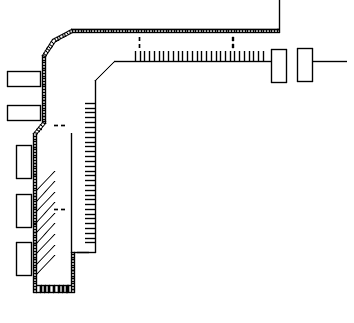 Bus, Bike, Student and Pedestrian
Safety Corridor

Install 900 linear feet sidewalk
40,000 sq. ft. blacktop
Install speed bumps
Bus parking area 
60 parking stalls
2 pedestrian crosswalks
Designated bike lane

**Estimated $250,000
Trying to acquiring grants
** Not in school cost sheet, preliminary cost estimate,
not hard quoted
CES Portable Buildings
CES120 month Facilities plan
North Fork Elementary School
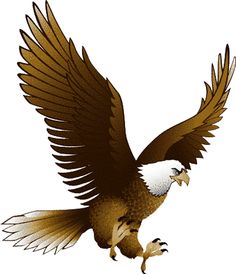 Home of the
Eagles
North Fork Elementary School School Statistics
Site 10.68 acres (3 lots) 
Building footprint approximately 1 acre (.97)
Main school parcel 218,671 sqft. (5.02 acres)
Sports field 236,095 sqft. (5.41 acres)
Acquired property 10,000 sqft. (.25 acres)
Original construction 1997/1998 
Classrooms   
21 classrooms  
1 Resource room
1 Special Education room (classroom)
1 Computer lab 
1 Music room
6 portable classrooms   
Parking - 91 car, 5 ADA, 15 Bus 
417 students and 78 staff
NFES Historical Look
1997/1998 
Initial construction
Third Portable 
Added 2019
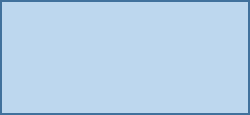 Two Portables 
Installed August 2017
A
A
NFESRoofing and Blacktop Plan
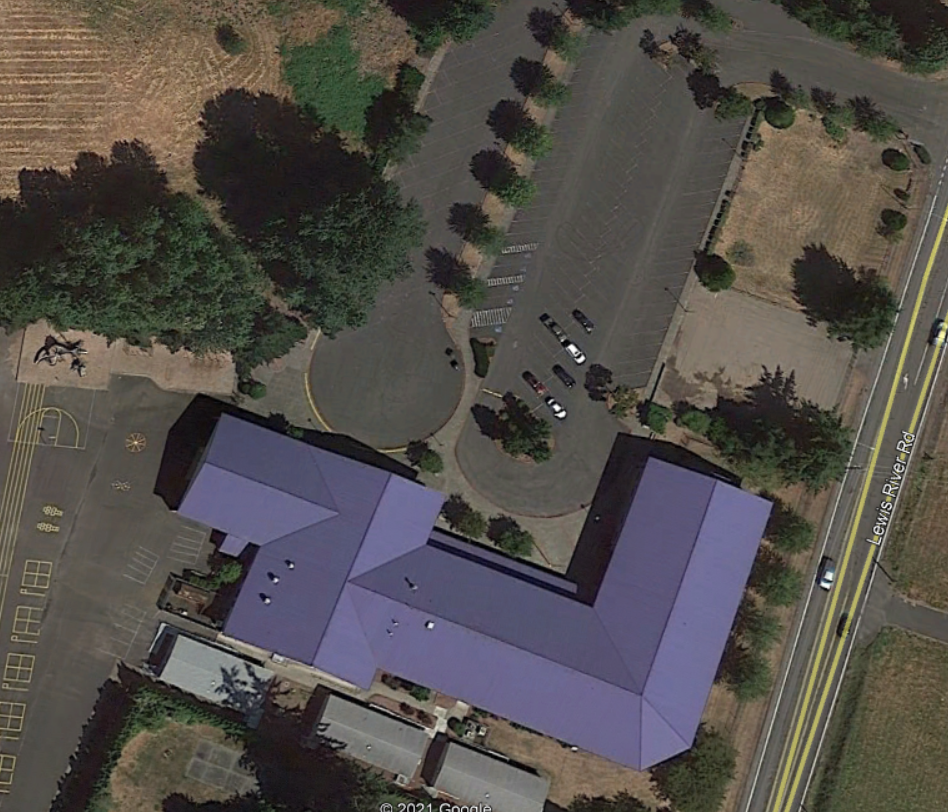 NFES ROOFING MAP
Covered play area
Gym
Classroom wing (west)
Classroom wing (north)
Entry canopy

BLACKTOP MAP
A   Bus/main parking lot
B   Playground/walking path
C   Vacant lot for expansion
A
C
A
B
B
1
5
2
4
3
NFESRoofing
NFESBlacktop Analysis
NFES Flooring
NFES HVAC
HVAC local control modules are obsolete new replacements are $1,900 each.  Total estimated at 60K. These can be replaced as they fail when the new server is installed.  

This is a two story school without A/C in the classrooms. The school gets uncomfortably hot in the early and late part of the school year. The current boilers and air handling units are original to the school and are nearing the end of the normal service life. 

It’s recommended to replace the boilers, air handling units and add a chiller for building air conditioning. 

Estimated cost for entire HVAC system upgrade 1.6 million. Expected to be part of new future school bond. Temporary portable AC units are being used.
NFES Structural and Exterior Finishes
Masonry block and stucco.
No major cost expected next 10 years.
NFESUtility Overview
Water /plumbing
	Install filtered PEX drinking water line 	started 2020. $3,500 in progress
 	

Fire Systems 
Wet/Dry full building  
On routine testing cycle
Electrical
All panels appropriately secured
Panel schedules in place 
Switchboard cleaning/lubrication/inspection $2500 2022 

Gas
Kitchen equipment
4 hot water boilers 
2 commercial hot water heaters 
1 Reznor MAU (kitchen MAU)
NFESGrounds
Irrigation tank and distribution – $15,000,  2022
Remove trees 
Repair walking path – $3,500, 2021
NFESPortables
NFES120 month maintenance plan
NFESExpansion of Parking Lot
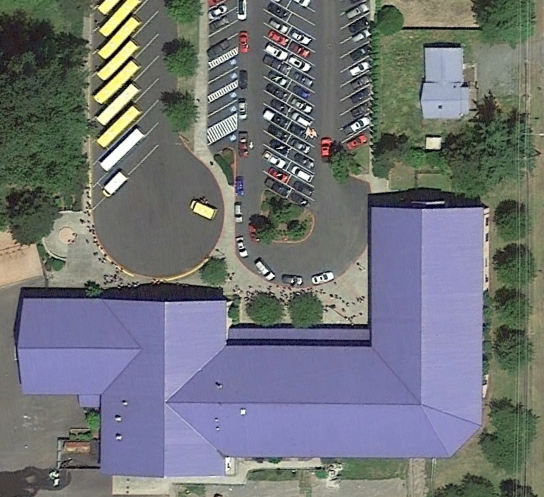 Acquired property

2280 Lewis River Road, directly 
    to the north of the school north wing
House demolished in December 2017
Property sqft. 11,000 (.3 acre)
Space could provide an additional 30 
    needed parking spaces
Woodland Middle School
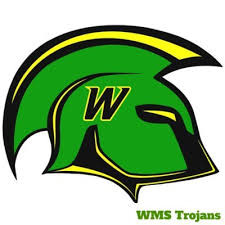 Home of the Trojans
WMSSchool Statistics
Site 33.46 acres 2 parcels
Buildings 3.02 acres
Original construction (current site layout)
1951/1953/1962/1964/1966/1967/1982/1993
Classrooms 33 (excluding CTE wing)  
Gross sq. ft. 132,000   
Parking 138 auto, 5 ADA 18 bus
649 students and 74 staff
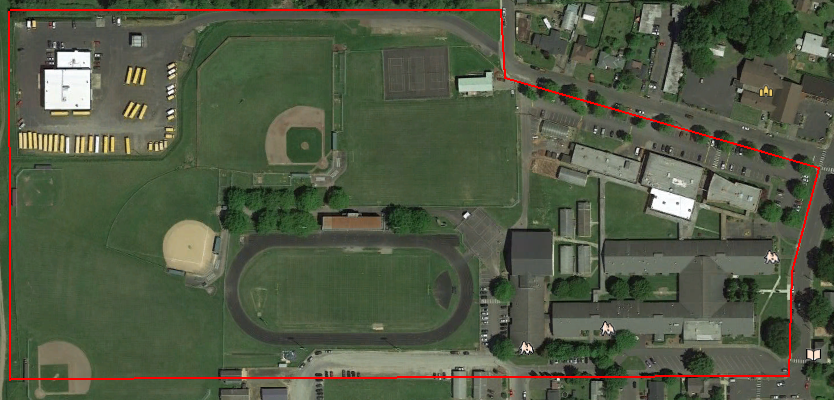 WMSHistorical Look
Originally constructed as Primary School in 1951
Commons and classroom addition 1953/54 as part of WHS construction
Yellow hall addition 1962
Green hall extension 1964
Classroom addition (2) 1967
Gym locker room 1982
Yellow gym, library addition and building modernization 1993

5 portable buildings
WMS Roofing Map
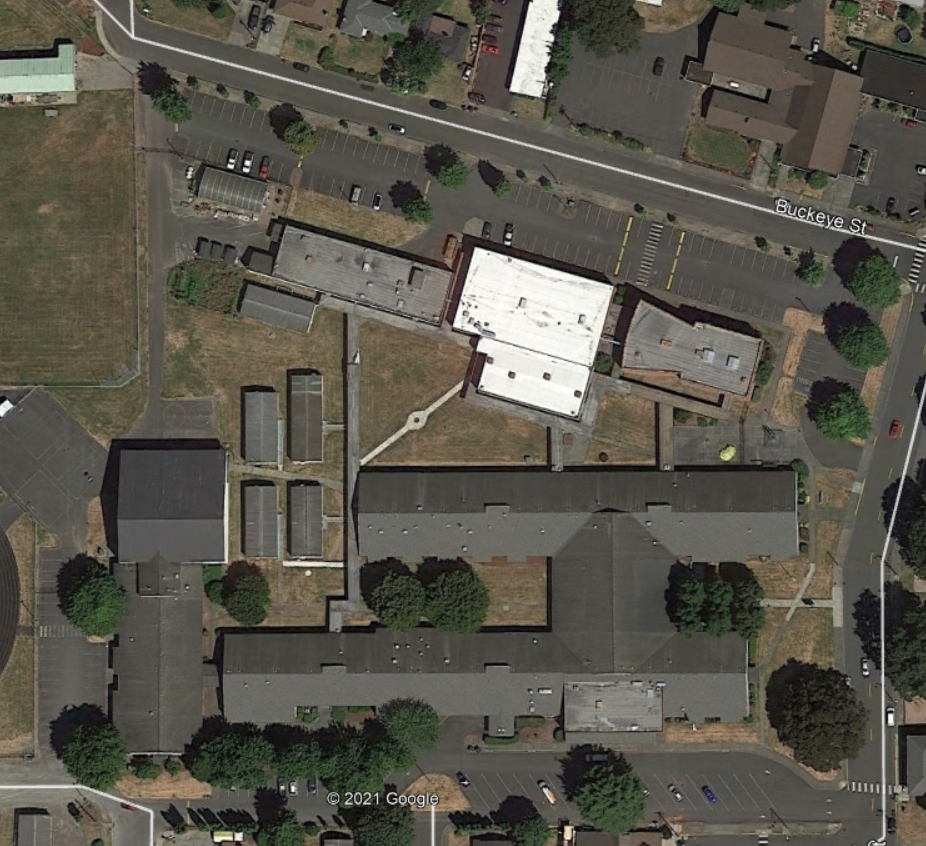 WMS ROOFING MAP
Yellow Gym
Yellow Hall west
Yellow Hall main
Commons
Library bridge
Green Hall
Metal Shop
Green Gym
Green Mezzanine
Performing Arts

BLACKTOP 
A  North/Green Gym parking 
B  West parking, BB court, service road
C  Bus parking, DO, south
A
7
8
10
9
B
6
1
5
2
3
4
1
1
C
WMSRoofing Analysis
WMSBlacktop Analysis
WMSFlooring
WMS HVAC
Computer server room A/C unit. The current A/C system is 23+ years old and is too small for the amount of heat generated by the number of installed computer equipment. Needs new larger system. Recommend adding a ductless A/C split system for 10K.
LRA, District Office, Middle School Office, computer lab and science classrooms all have split heat pump units with air handlers that are beyond their normal service life 23+ years old, these will need to be replaced over the next 10 years as parts become unavailable. Estimated cost is 150K.
Classroom furnaces. Each classroom and common hallway areas are heated by a residential style gas furnace. These gas furnaces are 23+ years old and many of the parts are no longer available.  Furnaces will need to be replaced when parts fail. Estimated cost per furnace to replace is 5K.
Gym and auditorium had new boilers installed 2019. These boilers are connected to old air handling units that should continue to be serviced and repaired with no replacements needed anytime soon.
Entire school had a HVAC control system upgrade 9 years ago.
WMSStructural Interior and Exterior Finishes
Exterior painting and sealing for $7,500 in 2019-2022 (in house cost, in progress)
Ceiling tiles in green gym (safety concern) for $8500 in 2021  
Floor leveling and coating in covered lunch area for $8500 in 2023   
Enclosed pass through hallway in the green/yellow halls for $25,000 in 2023
WMSUtility Overview
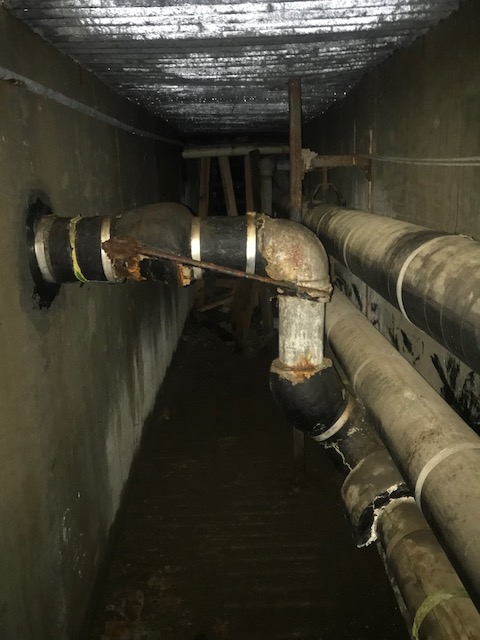 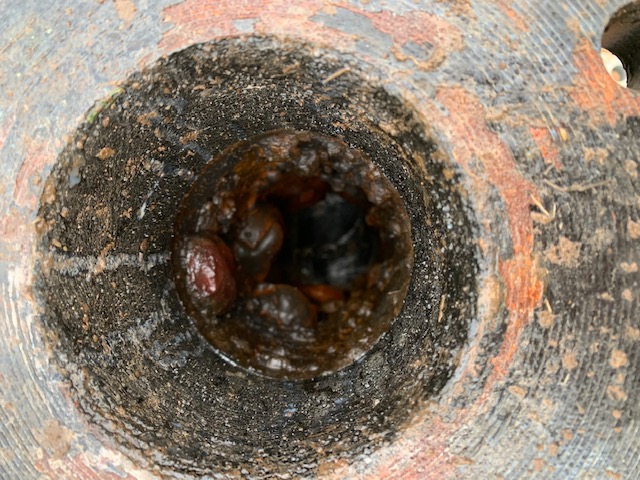 GAS 
Install gas leak detection and isolation system for $15,000 in 2021
Fire safety
Clean up/map Simplex wiring for $5,000 in 2023
 


22
Water 
Replaced galvanized lines to CTE complex in 2022 (service life expired) for $12,000
Install dedicated fountain service line. Completed in 2021 for $7,500
Electrical
Install exterior LED lighting in covered play area for $3,500 in 2022
Complete main switchboard maintenance for $2500 in 2023
Repair broken panels and add exterior switching for $3,500 in 2021
WMSGrounds
WMSPortable Buildings
462
WMS120 month maintenance plan
Woodland High School
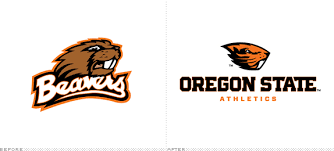 Home of the Beavers
WHSHistorical Look
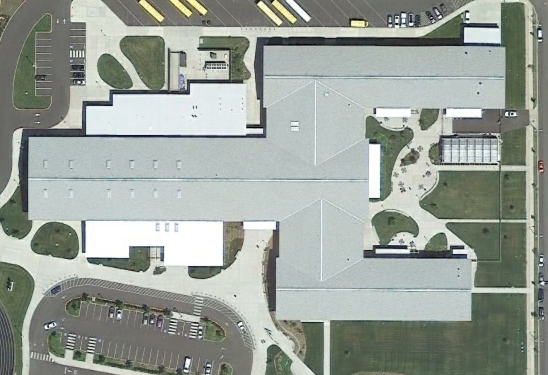 Bond levy passed 2012
Construction began 2013
Construction ends 2015
First class 2015
WHSStatistics
Site 40.88 acres (2 parcels)
Building footprint approximately 2.64 acres (.97)
153,000 gross sqft 
Original construction 2013/14 
Parking – 414 car 10 ADA, 14 bus with auto shadow lines (46 auto)
614 students and 80 staff
Classrooms
18 Regular classrooms
6 Science labs
3 Computer /IT lab 
1 Culinary 
2 Business lab  
1 Horticulture
1 Music room
2 Resource 
1 Life Skills (currently SPED classroom)
1 Music room
1 Career center 
2 Art rooms
WHSRoof and Blacktop Map
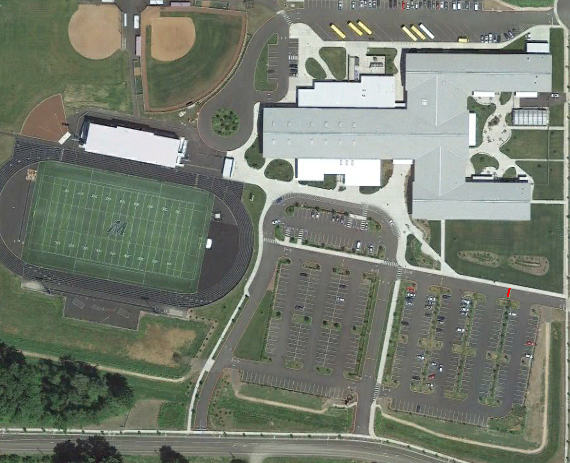 A
B
5
2
6
Stadium 
Locker room
Gym
Spin/weight Room
Classroom wing north
Classroom bridge north
Classroom bridge south
Classroom wing south
Entrance awnings (7 installations)

A   North parking
B   Sport fields and approaches
C   Gym and exit rd.
D   Main Parking west
E   Main parking east
3
9
1
7
4
8
C
1
D
E
C
WHS
 ROOFING ANALYSIS
WHSBlacktop Analysis
WHSFlooring
All Flooring >10 years
WHSHVAC
Two Fulton high efficiency boilers
Multiple HW/CW air handlers 
Multiple MAU with heat recovery 
No major maintenance expected within 10 years other than routine preventive maintenance and inspections
WHSStructural and Exterior
Built to seismic design category D (high seismic vulnerability)
No structural cost expected within 10 years
WHSUtilities
Electrical
12.5KW solar facility install in 2021 for $10K
Fire Safety
Fully sprinklered interior wet system, exterior dry system
WHSGrounds
Install well storage and distribution system for $45K
Apply for water rights
WHS120 Month Plan
Yale School
Home of the Cougars
Yale School Historical Look
House
Old school Location
       Demolished
Current School Building 
Constructed 1962
Gym Complete 
Restoration 2014
Cafeteria
and Library
Addition 1993
Yale School School Statistics
Site 8.94 acres (2 parcels)
Building area .33 acres (school .25, gym .08)
Original construction 1962 
Addition 1993 adds library, cafeteria and hallway  
Total sqft. 14,975 (school 11,000, gym 3,975)
3c lassrooms
Library 
Cafeteria   
Gravel parking lot. Estimated @ 30 spaces 
6 staff and 45 students
Yale School Blacktop and Roof Plan
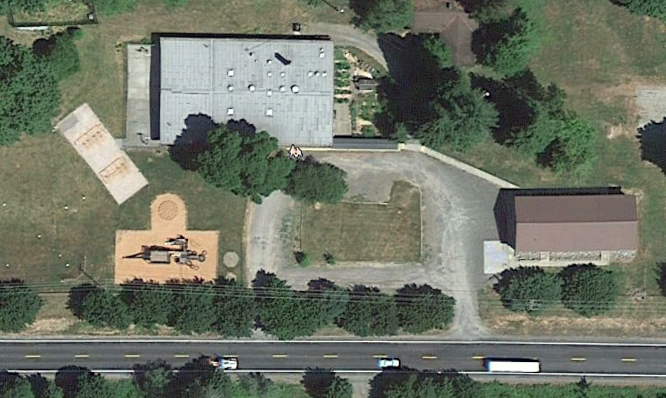 1
Roof
1  Main school building  
2  Gym roof

Blacktop (gravel) 
A  Gravel only
A
2
Yale School Roof Plan & Blacktop Plan
Yale School Flooring
Yale School HVAC
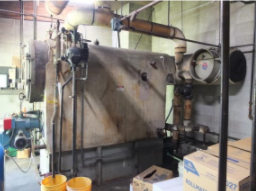 Currently heated by 57 year old, oil fired steam boiler
Library and cafeteria are heated by 2 small oil forced-air furnaces
Environmental concerns regarding buried heating oil tank
Yale School Utilities
Water 
Well system and storage tank
Interior piping galvanized steel  
Chlorination system installed in 2020
Add drinking water service line in 2021 for $5,000   
Electrical
Main switchboard cleaning and maintenance in 2022 for $2,500
Propane 
Heating for gym area 
Install gas leak detection and auto shutoff in 2023 for $2,500
Fire Safety
No sprinklers. Install fire pump and distribution for $50K (seek grant $$)
Yale School Grounds
Covered Walkway (120 lf) for $8,000
Add 120 lf of covered walkway to existing system 

Structural and Exterior
	No cost within 10 years
Yale School 120 Month Plan
District AssetsEquipment, Vehicles and Holdings
Partners In Transition (PIT) house 
Team High and Business Office portables 
Fleet Vehicles
Grounds Equipment 
District Assets 10 year plan
Consolidated 10 year plan
Pit House10 Year Plan
Team and BO PortablesPortable Plan
DistrictGrounds Equipment
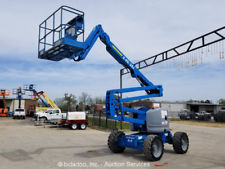 DistrictFleet Vehicle’s
District Summary120 Month Plan
District Summary 120 Month Plan